Заколдованная тропа
Интегрированное занятие для детей старшей группы
Цель – преодоление  речевого нарушения путем развития и коррекции двигательной сферы в сочетании со словом и движением.
Задачи:
формировать умение воспроизводить речевой материал в заданном темпе;
Развивать навык восприятия, различения и воспроизведения различных ритмов;
Развивать координацию общих движений и тонких движений пальцев рук;
Воспитывать умение работать сообща
Участники: дети, педагоги, родители
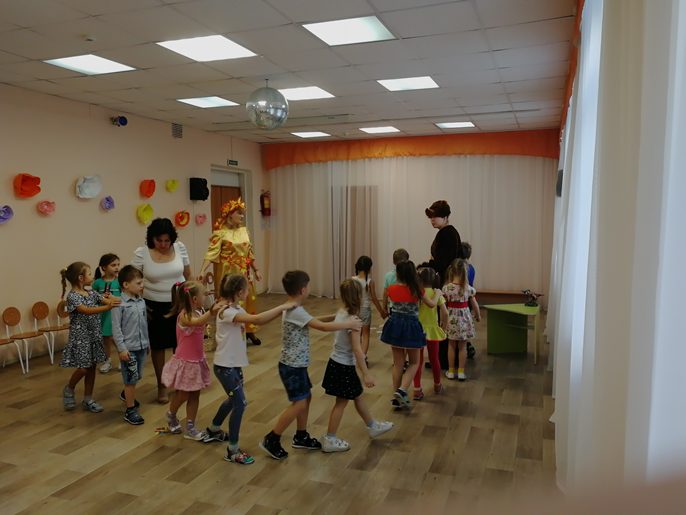 Упражнение «Пройди по тропинке» Цель: координация речи с движением, развитие переключаемости, закрепление артикуляции гласных звуков.
Игра «Кто где живет?»Цель: развитие координации, лексико – грамматического строя речи.
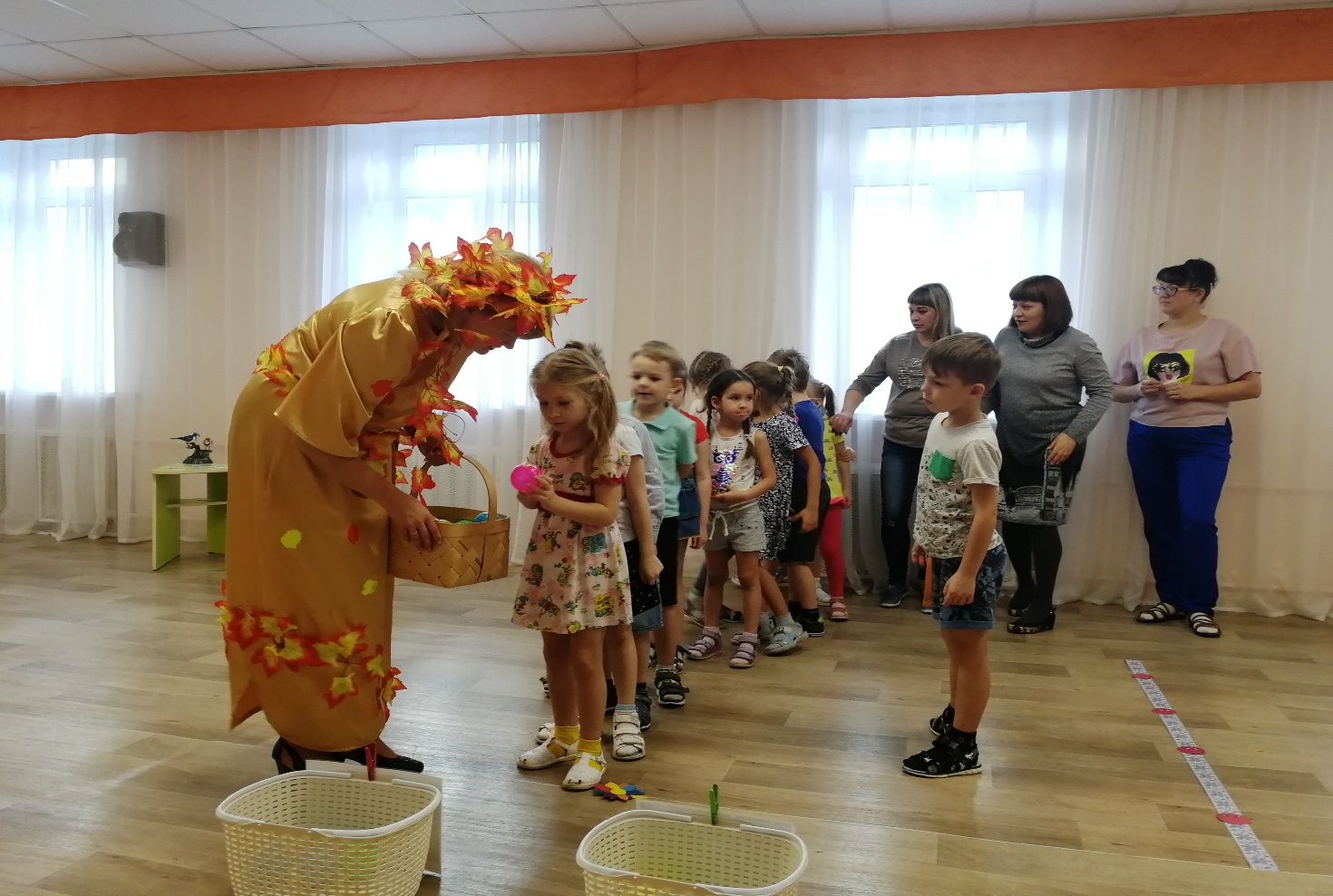 Игра «Веселые пеньки»Цель: координация речи с движением, развитие слоговой структуры слова.
Игра «Есть – нет»Цель: координация речи с движением, развитие связной речи.
Результаты практики
Таким образом, при использовании в логопедической работе игр на развитие координации движений и речи отмечаются следующие результаты:
формирование интереса к логопедическим занятиям;
положительное влияние на общее интеллектуальное развитие ребёнка; 
совершенствование движения органов артикуляции;
развитие двигательной активности, ориентировки в пространстве и схеме собственного тела.